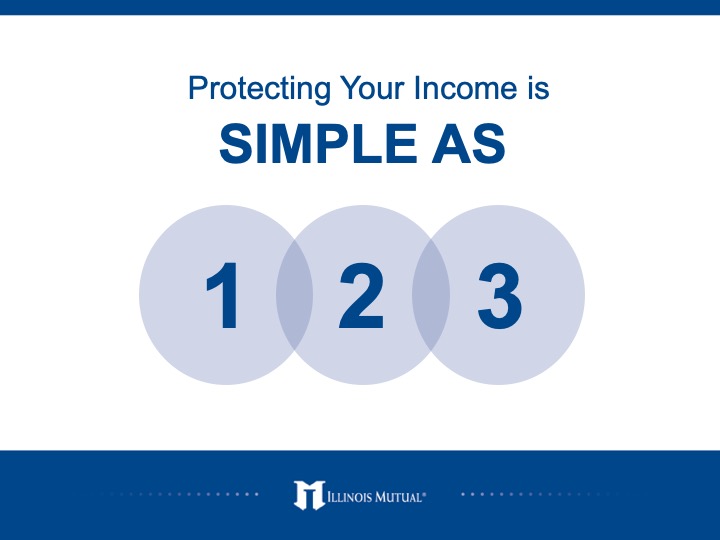 [Speaker Notes: Protecting your income with disability Income insurance from Illinois Mutual is simple as 1-2-3. 

In this brief presentation you’ll learn some surprising facts about disabilities, important benefits that disability income insurance can offer you and the 3 simple questions to answer to help design a DI plan that’s right for your needs.]
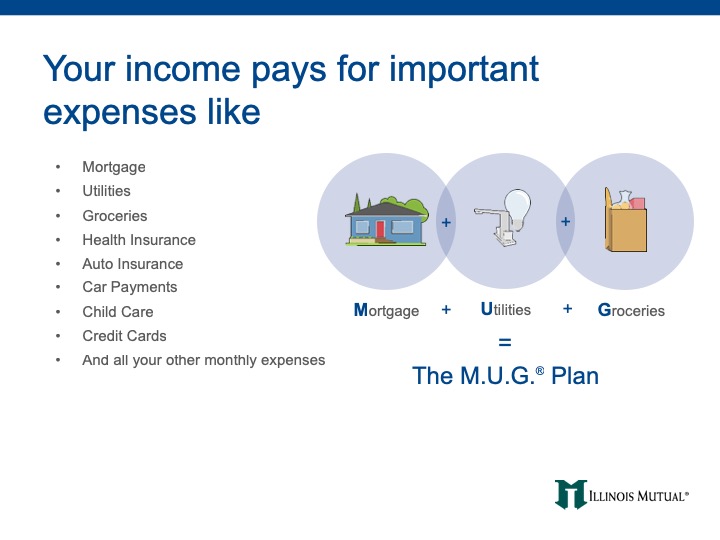 [Speaker Notes: Your income pays for important expenses like: 
Your mortgage, utilities, groceries, health and auto insurance, car payments, childcare and credit cards. It basically pays for all your monthly expenses to cover your lifestyle as you know it. However, the most essential expenses you need covered fall under what we call the M.U.G.® Plan. At the very least, your Mortgage, Utilities and Groceries must be paid each month to meet your minimum lifestyle requirements.]
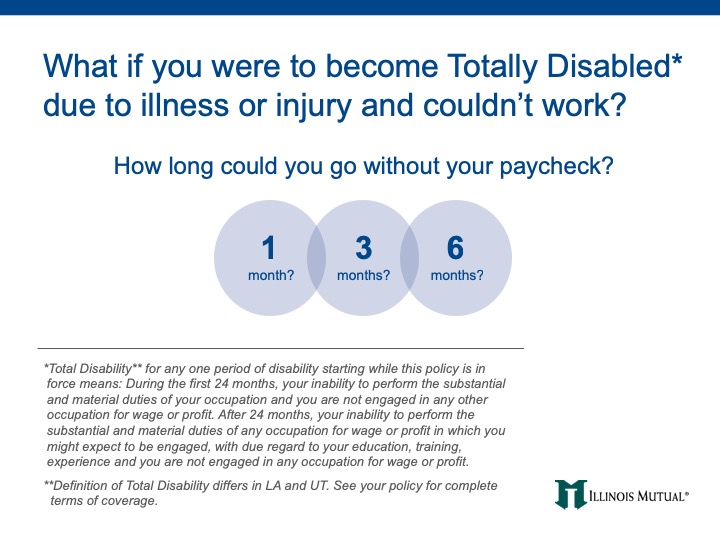 [Speaker Notes: Consider this. What if you were to become Totally Disabled due to illness or injury and couldn’t work? How long could you go without a paycheck? 1 month? 3 months? 6 months?]
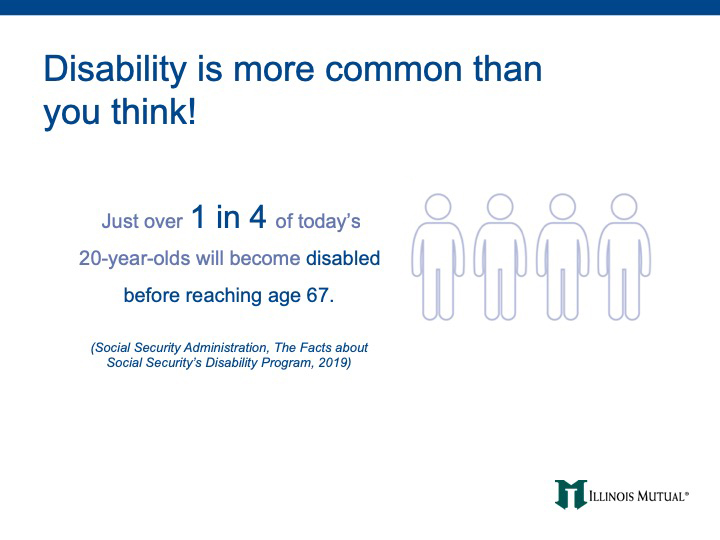 [Speaker Notes: Think a disability will never happen to you? Think again. This stat offers some good food for thought. The chance of experiencing a disability may be more common than you realize. Just over 1 in 4 of today’s 20-year-olds will become disabled before reaching age 67.]
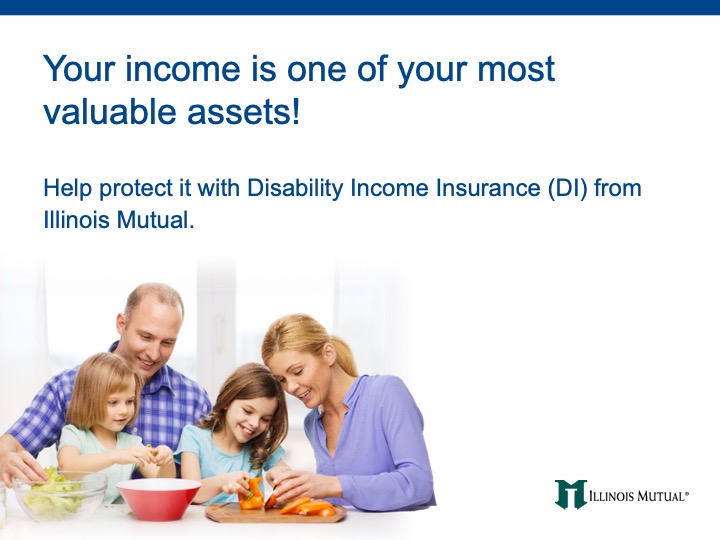 [Speaker Notes: You could say that your income is one of your most important assets. 

Isn’t it worth protecting with Disability Income Insurance from Illinois Mutual?]
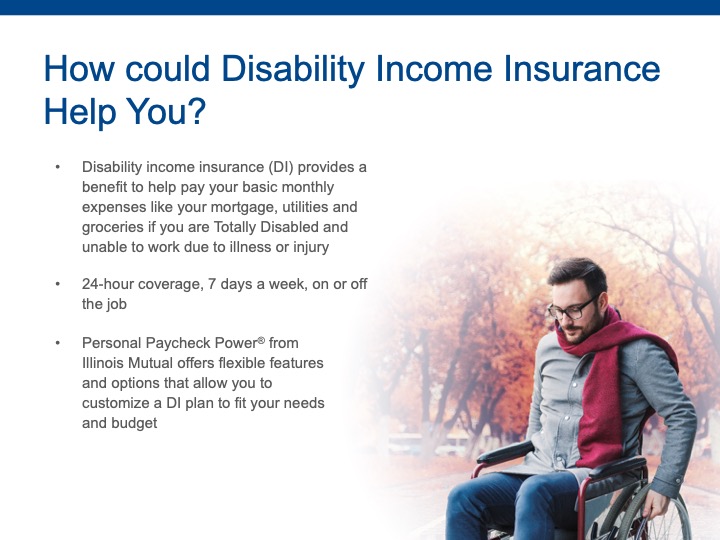 [Speaker Notes: How could disability income insurance (or DI) help you? 

DI provides a benefit to help cover your important monthly expenses like your mortgage to keep the roof over your head, utilities to keep the lights on and groceries to keep food on the table in the event you experience a Total Disability and can’t work. 

It offers 24-hour coverage, 7 days a week, on or off the job 

And a Personal Paycheck Power® DI plan offers flexible options to customize a DI plan to fit your individual needs and budget.]
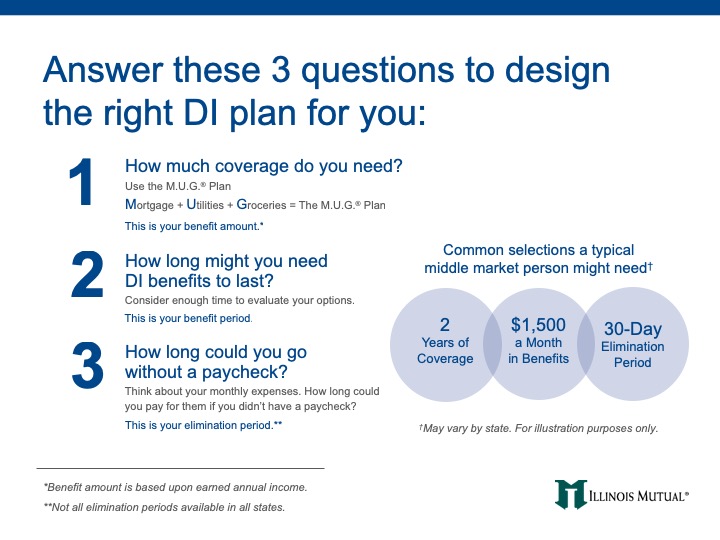 [Speaker Notes: Designing the right plan is simple as 1-2-3. To get started, answer these 3 questions: 
1. How much would you need to cover basic monthly expenses like your Mortgage, Utilities and Groceries? (These are what we call your M.U.G.® expenses) which are used to calculate the benefit amount. 
2. How long might you need benefits to last? Consider enough time to recover and get back to work. This duration is the benefit period. 

3. And lastly, how long could you go without a paycheck? This is called the elimination period. 
You can even add optional riders that are available at an extra cost to further tailor your policy to your needs. 

Common selections that a typical middle market person might need include: 2 years of benefit coverage – to allow adequate time to recover from a potential injury or illness. $1,500 in benefits a month to help cover essential expenses and a 30-day elimination period, which is the period of time before benefits would be paid.]
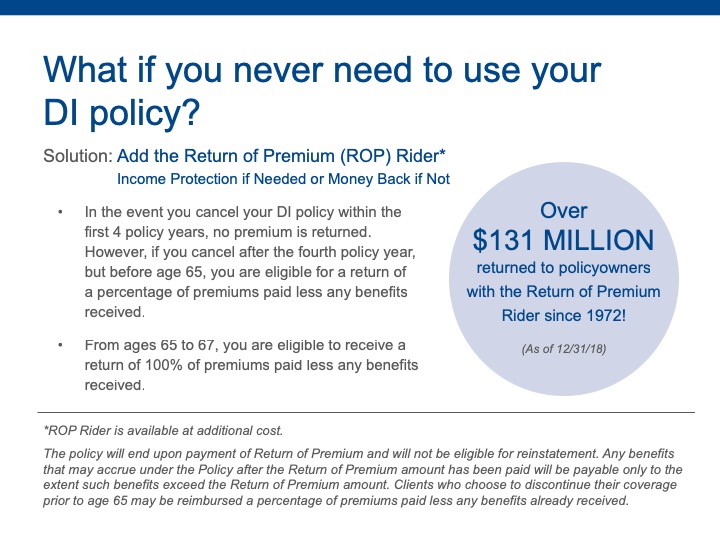 [Speaker Notes: What if you never need to use your DI policy? A simple solution is to add the Return of Premium rider (available at an additional cost). The Return of Premium Rider provides you with DI coverage if needed and money back if not. Here is how it works:  In the event you cancel your DI policy within the first 4 policy years, no premium is returned. However, if you cancel your DI policy after the fourth policy year, but before age 65, you are eligible for a return of a percentage of premiums paid less any benefits received. From ages 65 to 67, you are eligible to receive a return of 100% of premiums paid less any benefits received.]
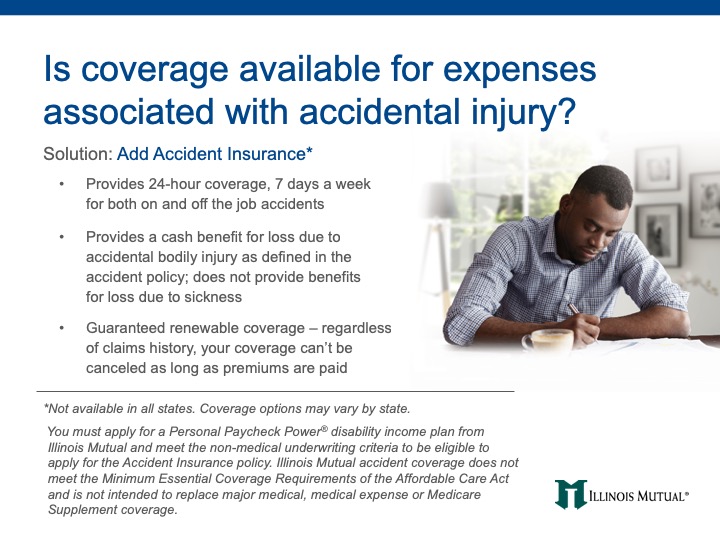 [Speaker Notes: Is coverage available for expenses associated with accidental injury? 
A simple solution is adding an Accident Insurance policy. Unfortunately, accidents can be part of everyday life and are often partnered with expensive medical bills resulting in out-of-pocket costs. Accident insurance coverage can help cover these out-of-pocket expenses. 

-It provides 24-hour coverage, 7 days a week for both on and off the job accidents 
It provides a cash benefit for loss due to accidental bodily injury as defined in the accident policy; however, it does not provide benefits for loss due to sickness 
-and it has guaranteed renewable coverage – regardless of claims history, your coverage can’t be canceled as long as premiums are paid.]
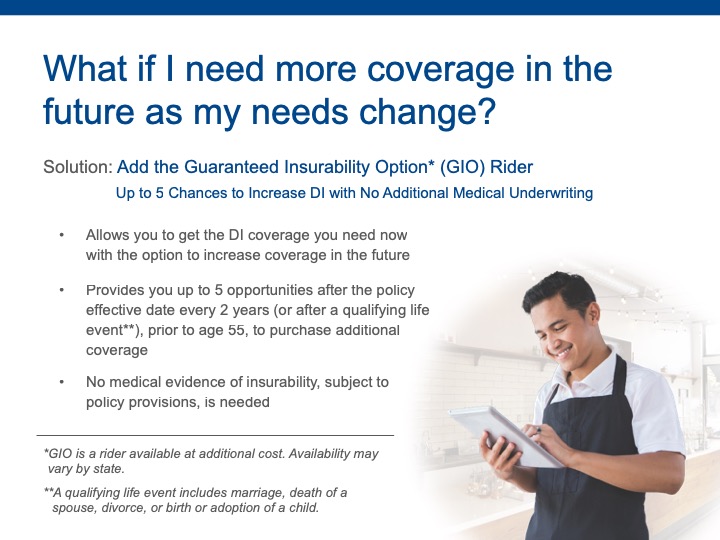 [Speaker Notes: What if I need more DI coverage in the future as my needs change? 
The simple solution is the Guaranteed Insurability Option Rider. 

It offers you opportunities to purchase more coverage without additional medical underwriting! 

Here’s how it works: 
It allows you to get affordable coverage that you need now and includes the option to increase coverage in the future as needed. 
The GIO Rider provides up to 5 opportunities after the policy effective date every 24 months (or after a qualifying life event**), prior to age 55, to purchase future base benefits without medical evidence of good health, (subject to policy provisions).]
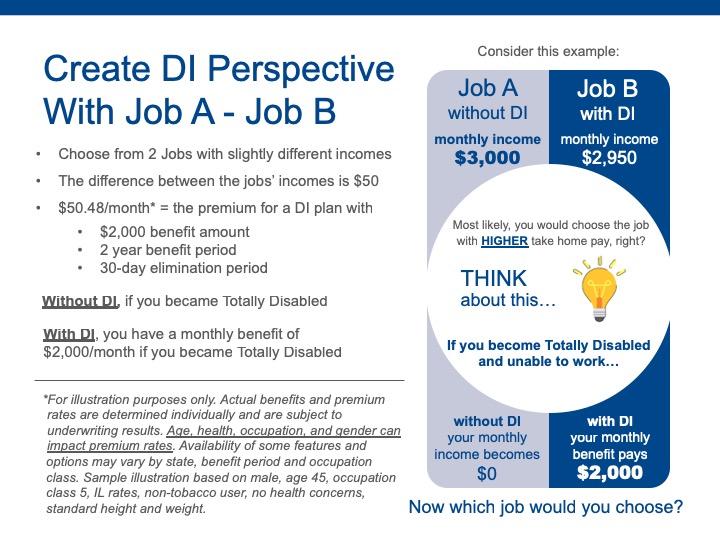 [Speaker Notes: To demonstrate the value of DI, the Job A-Job B example can add context and perspective to any DI sales pitch.

Consider this example:

You have an opportunity to choose between two jobs with slightly different monthly incomes. 
Job A pays $3,000/month, but doesn’t provide a DI benefit. 
Job B, on the other hand, pays $2,950, but does provide a DI benefit. 

So the only difference between these two jobs is $50 per month. 
Most likely you’d choose the higher paying job, right?

Think about this: For just $50.48* which is the monthly premium amount for a Personal Paycheck Power® DI Plan from Illinois Mutual with a $2,000 monthly benefit amount (up to 2 years with a 30-day elimination period) 

If you became totally disabled from illness or injury and couldn’t work, without DI, your monthly income declines to $0. 
But with DI, you would receive a monthly benefit of $2,000 per month. 
Now… which job would you choose?]
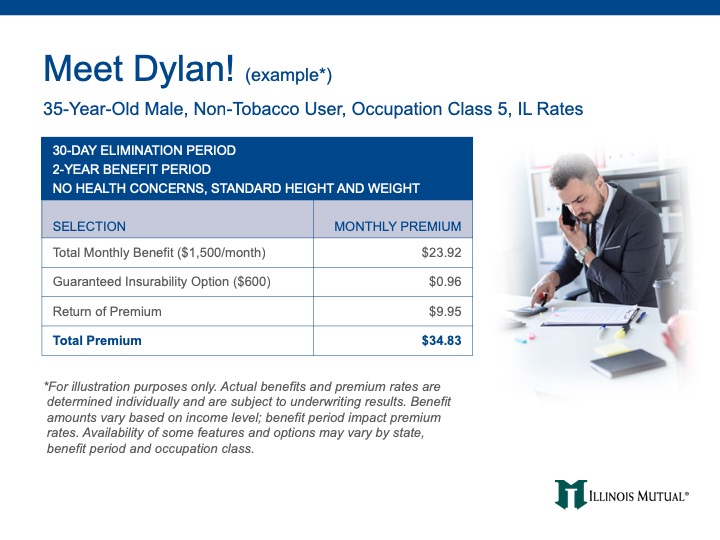 [Speaker Notes: To offer further perspective to what a common DI policy might cost, here’s an example. Meet Dylan, a 35-year-old accountant (which means he’s in a class 5 occupation). He’s from Illinois and is a non-tobacco user. His monthly premium would cost around $34.83 for $1,500 in monthly benefits, including ROP and GIO Riders.]
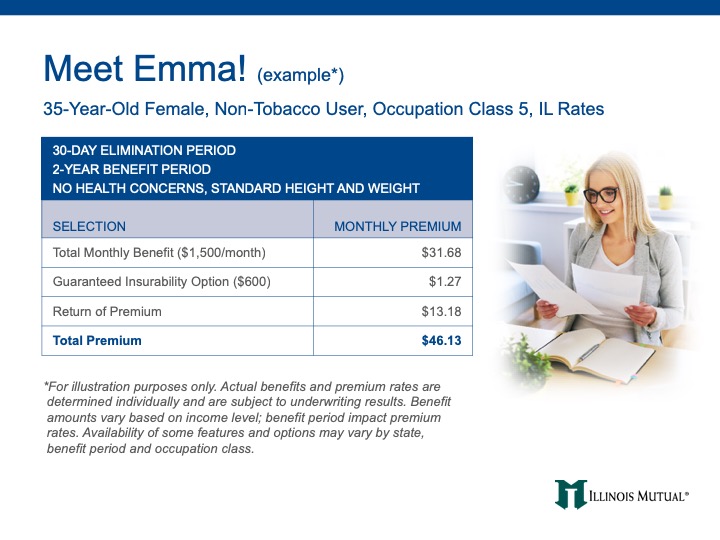 [Speaker Notes: Next, meet Emma a 35-year-old insurance agent (which means she’s in a class 5 occupation too). She’s also from Illinois and is a non-tobacco user. Her monthly premium would cost around $46.13 for $1,500 in monthly benefits, including ROP and GIO riders. 

These examples offer some ideas on how much DI can cost.]
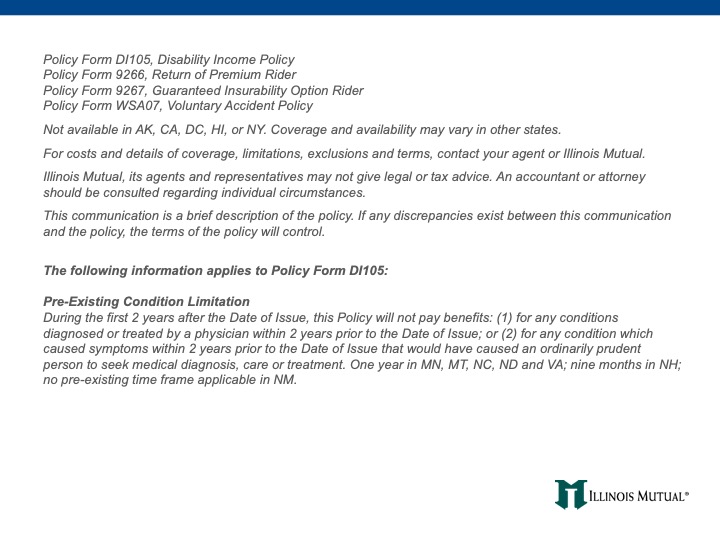 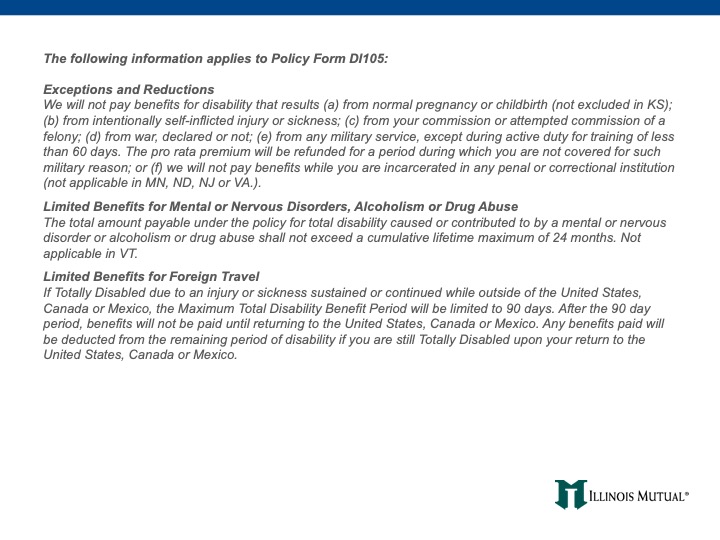 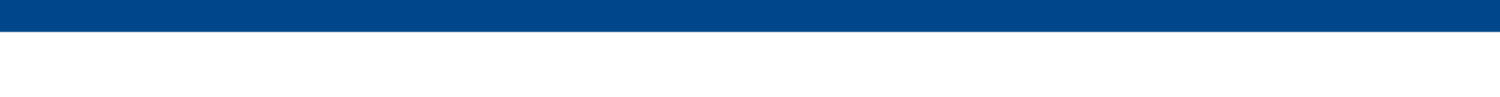 Type here to enter your name and
contact information.
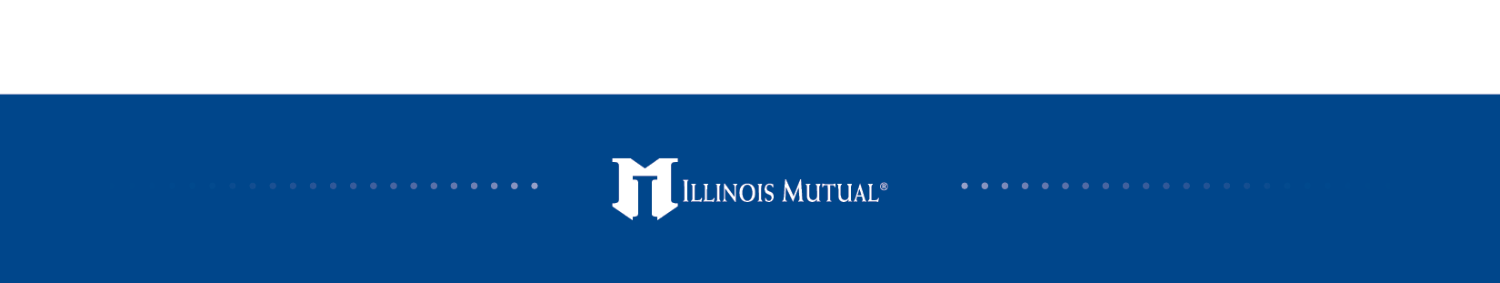 C9552 (12/19)
[Speaker Notes: Does anyone have any questions that I can answer? 

Thank you for your time!]